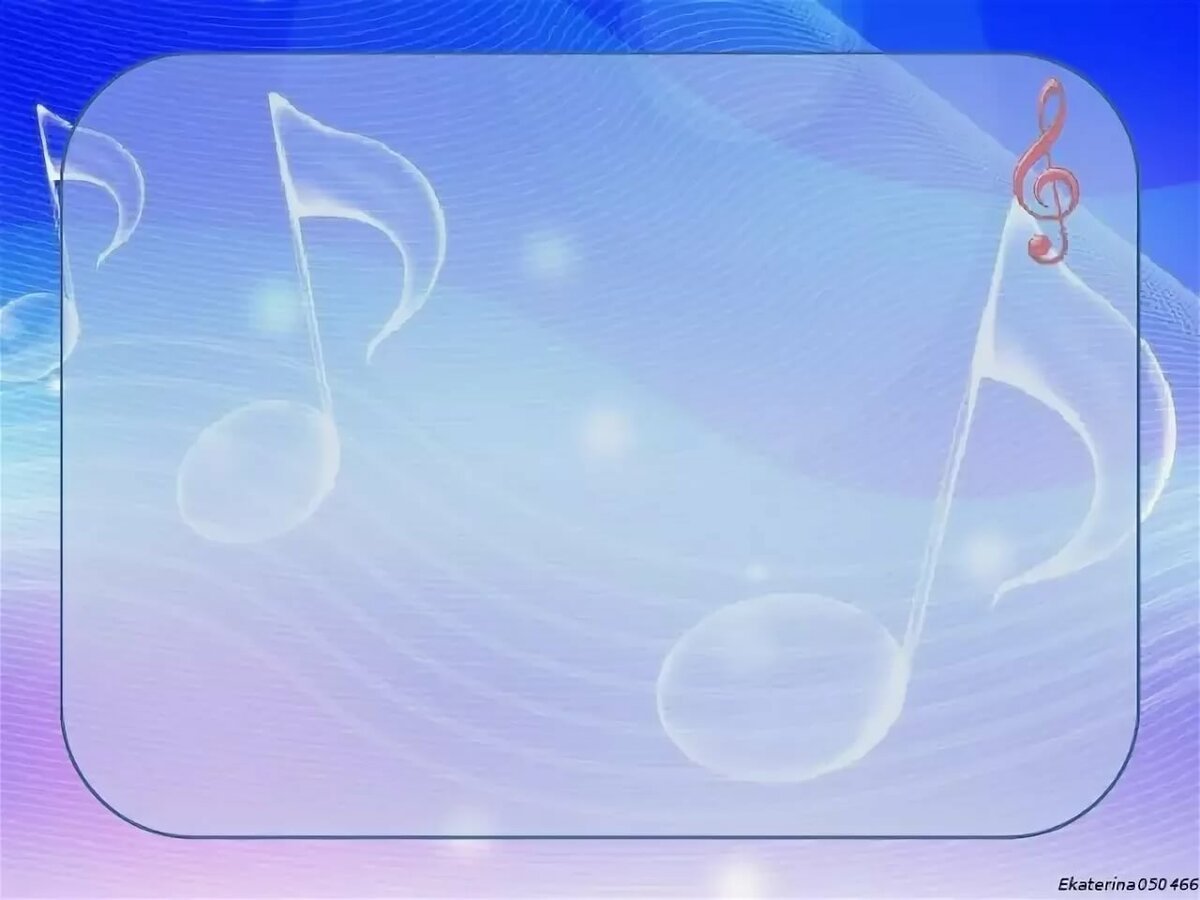 «Драмогерменевтика, 
как направление в
 современной дидактике»
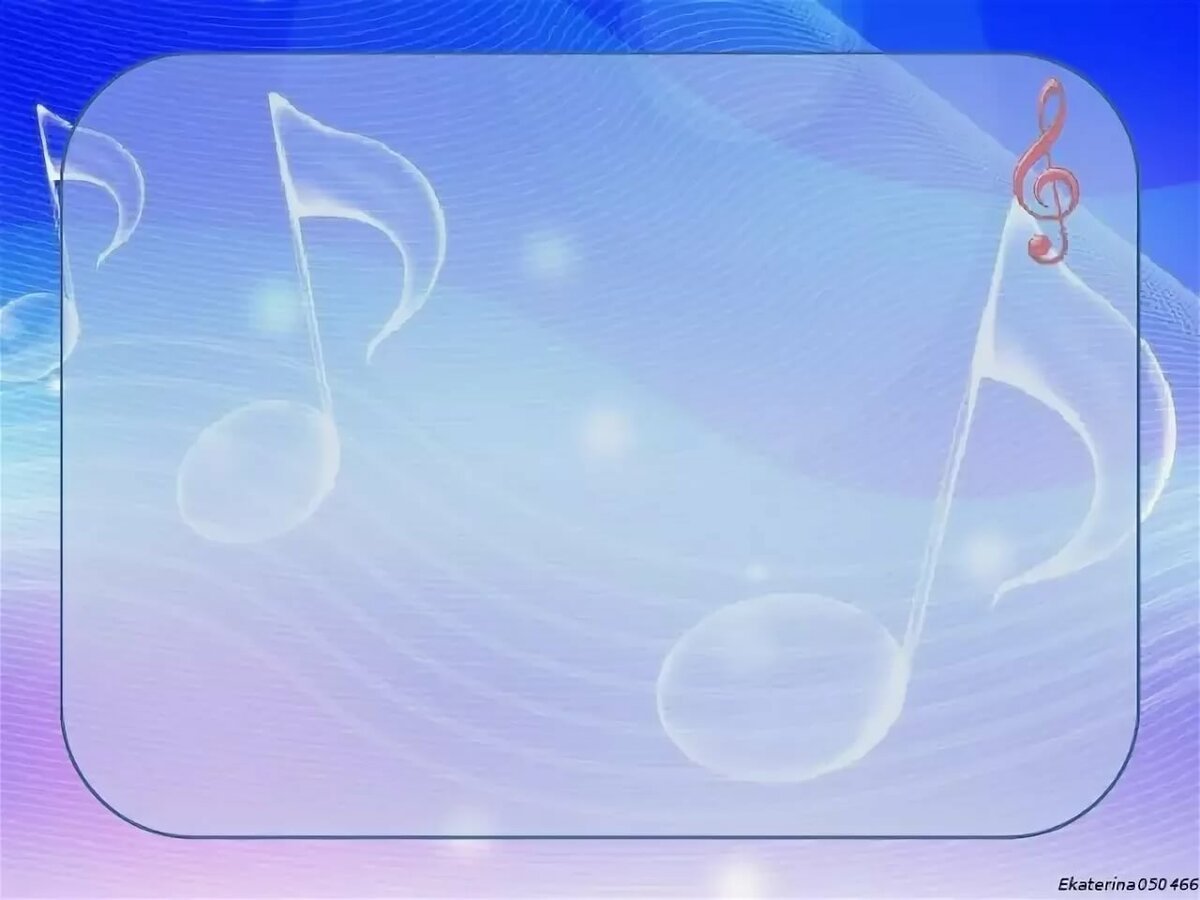 Драмогерменевтика -
 это взаимосвязь трех составляющих: 
герменевтики, педагогики и театра.
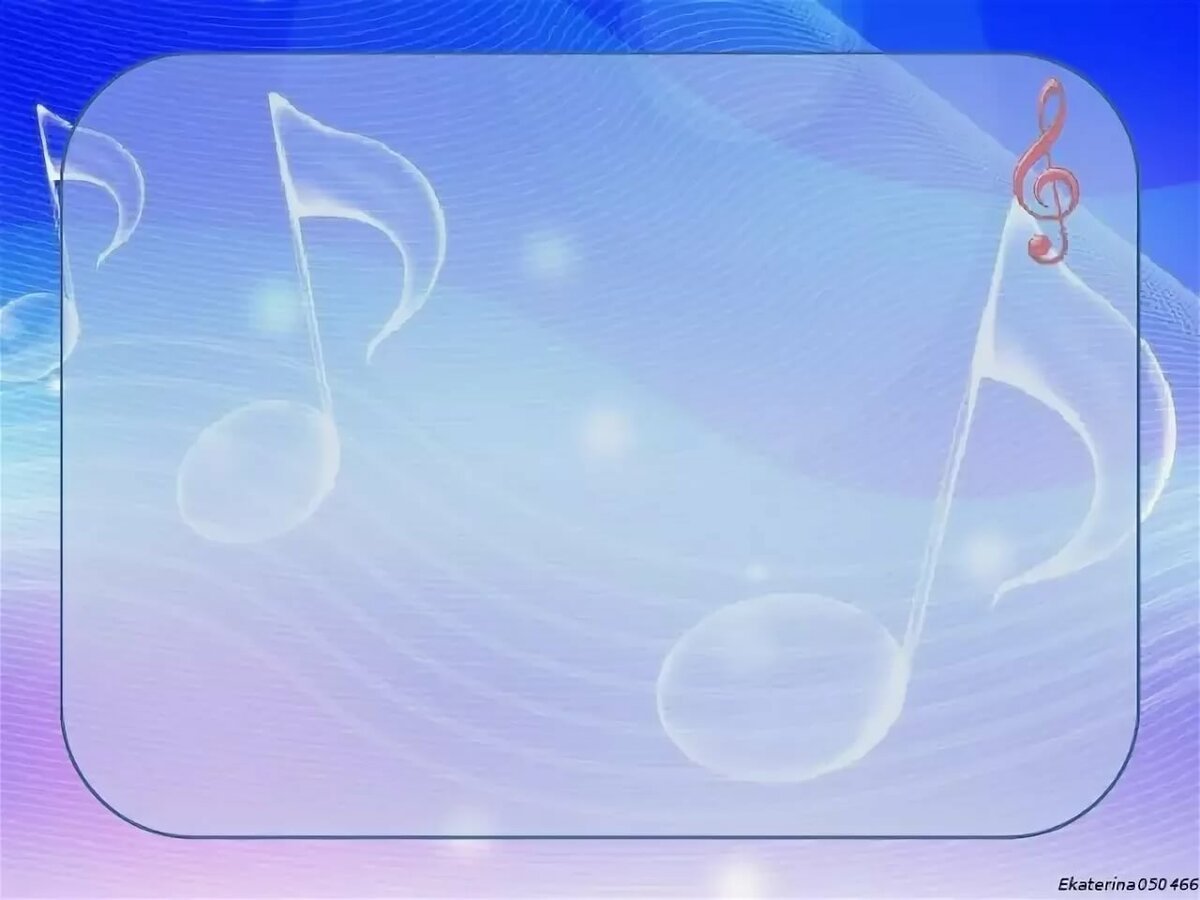 Вячеслав Михайлович 
Букатов  — 
российский педагог-психолог,  
театральный педагог, 
герменевт, 
доктор педагогических наук,
 специалист по социо-игровой педагогике,
автор драмогерменевтики.
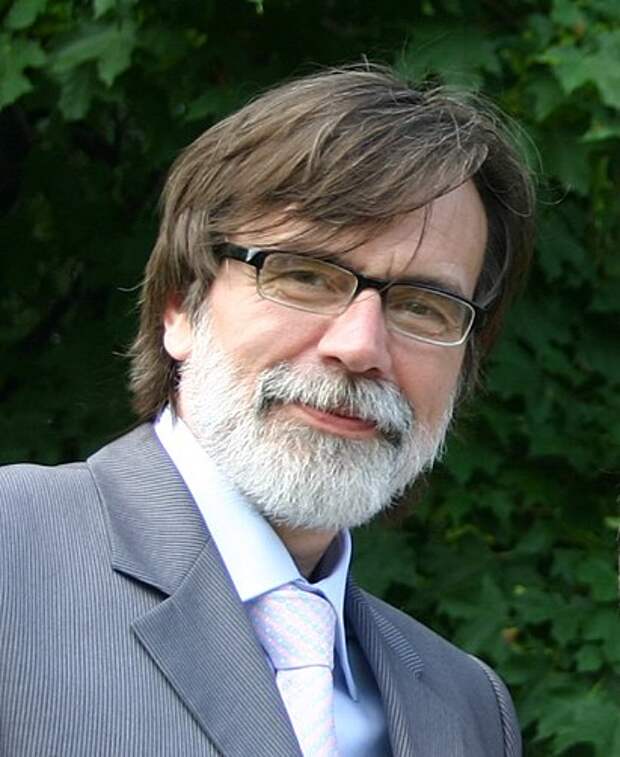 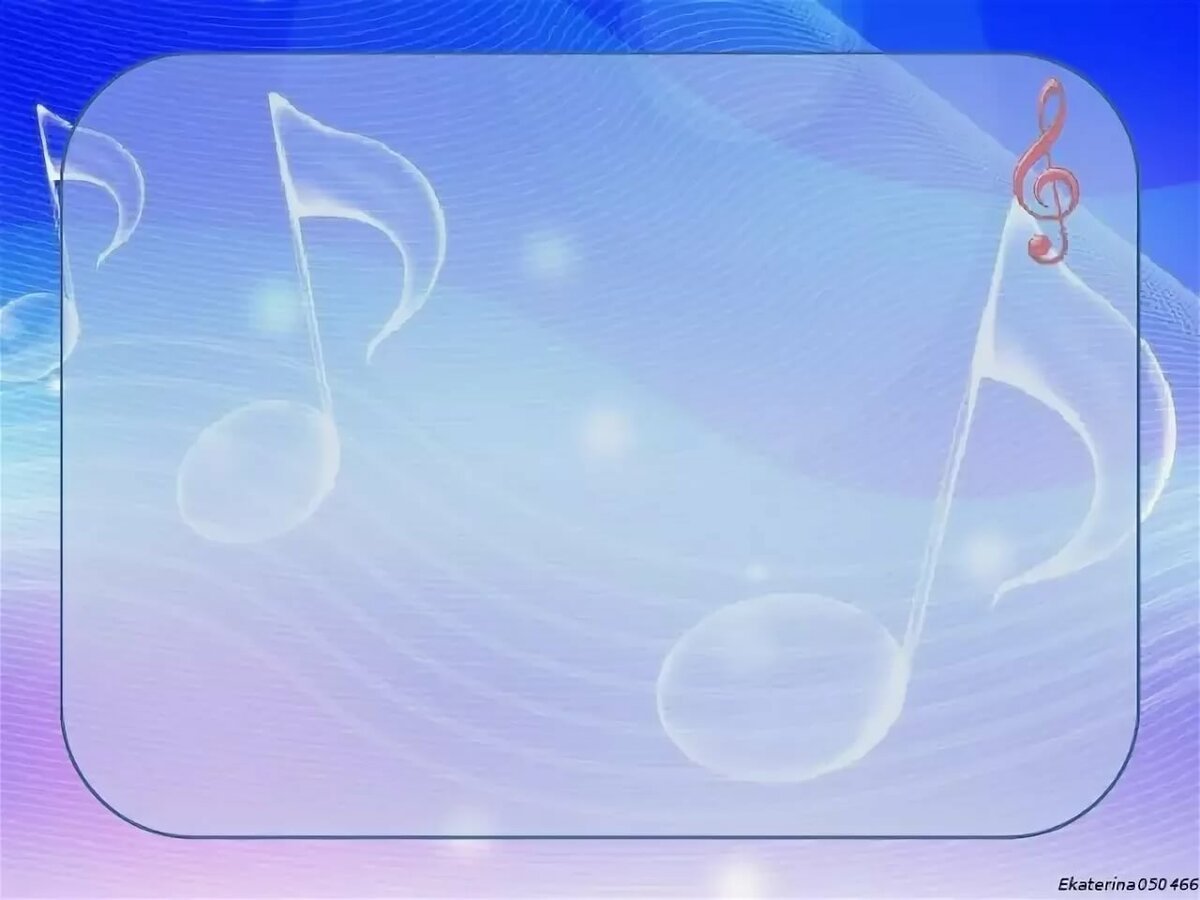 Авторы социо-игровой технологии.
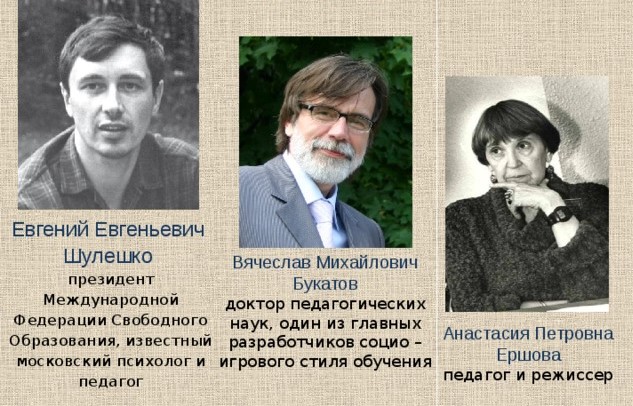 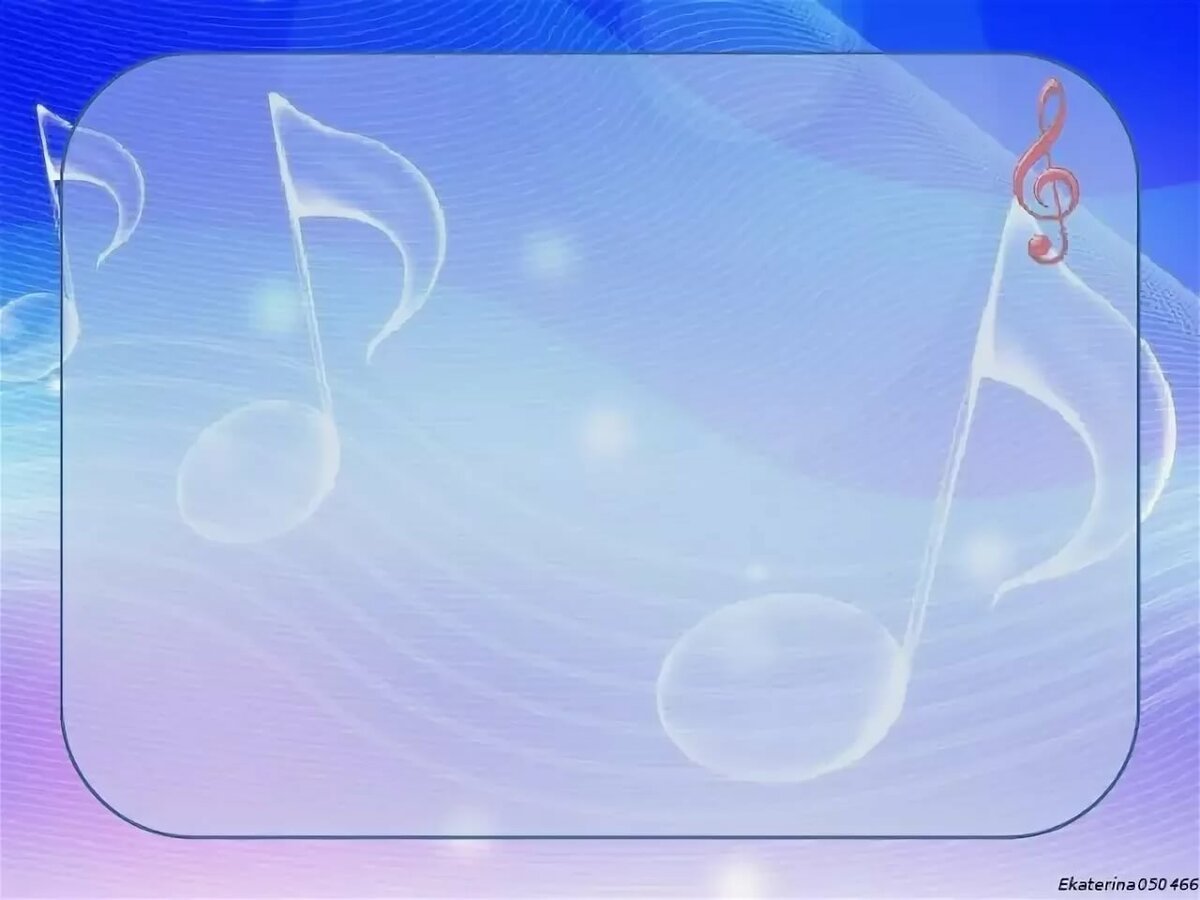 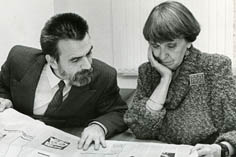 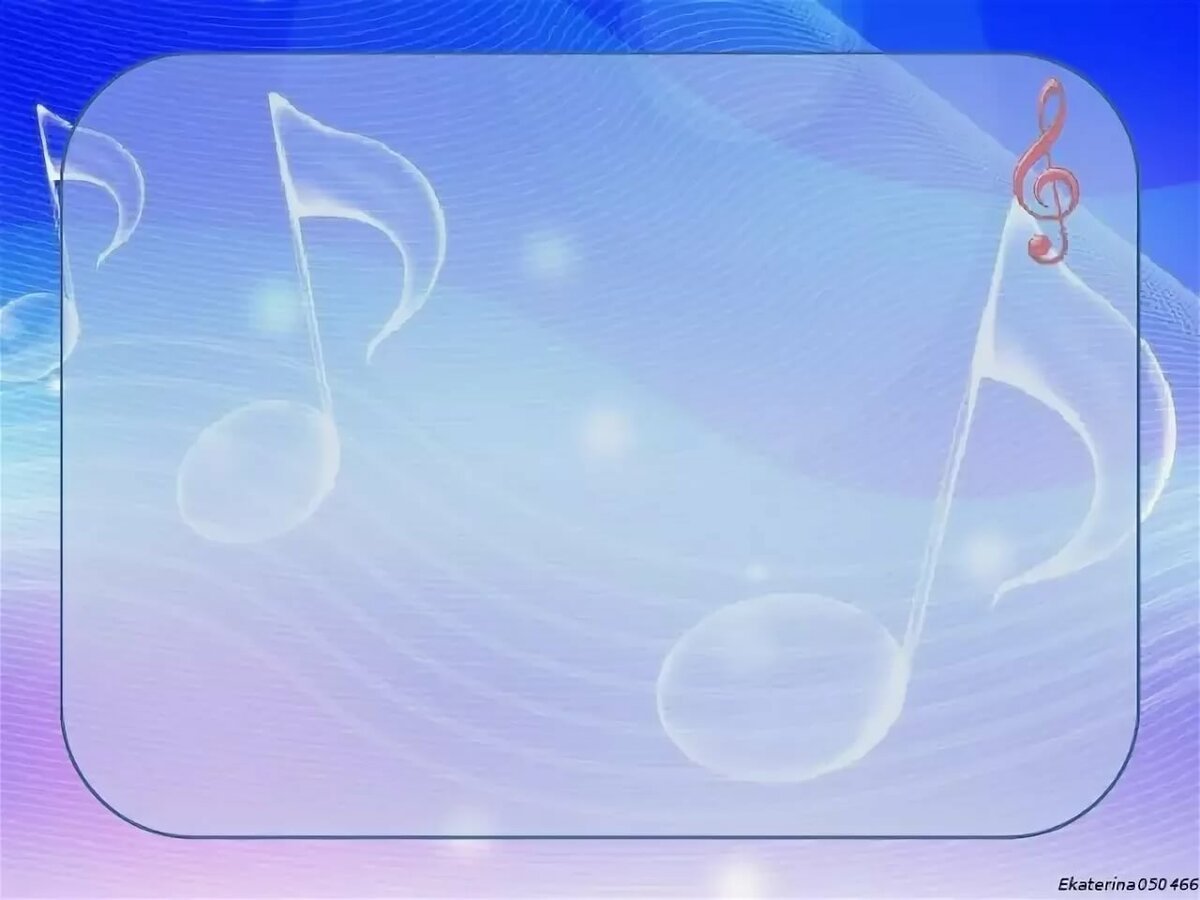 Социо-игровая технология -это технология, основанная на взаимодействии детей в микроколлективах, а также взаимодействии микрогрупп между собой посредством игры.
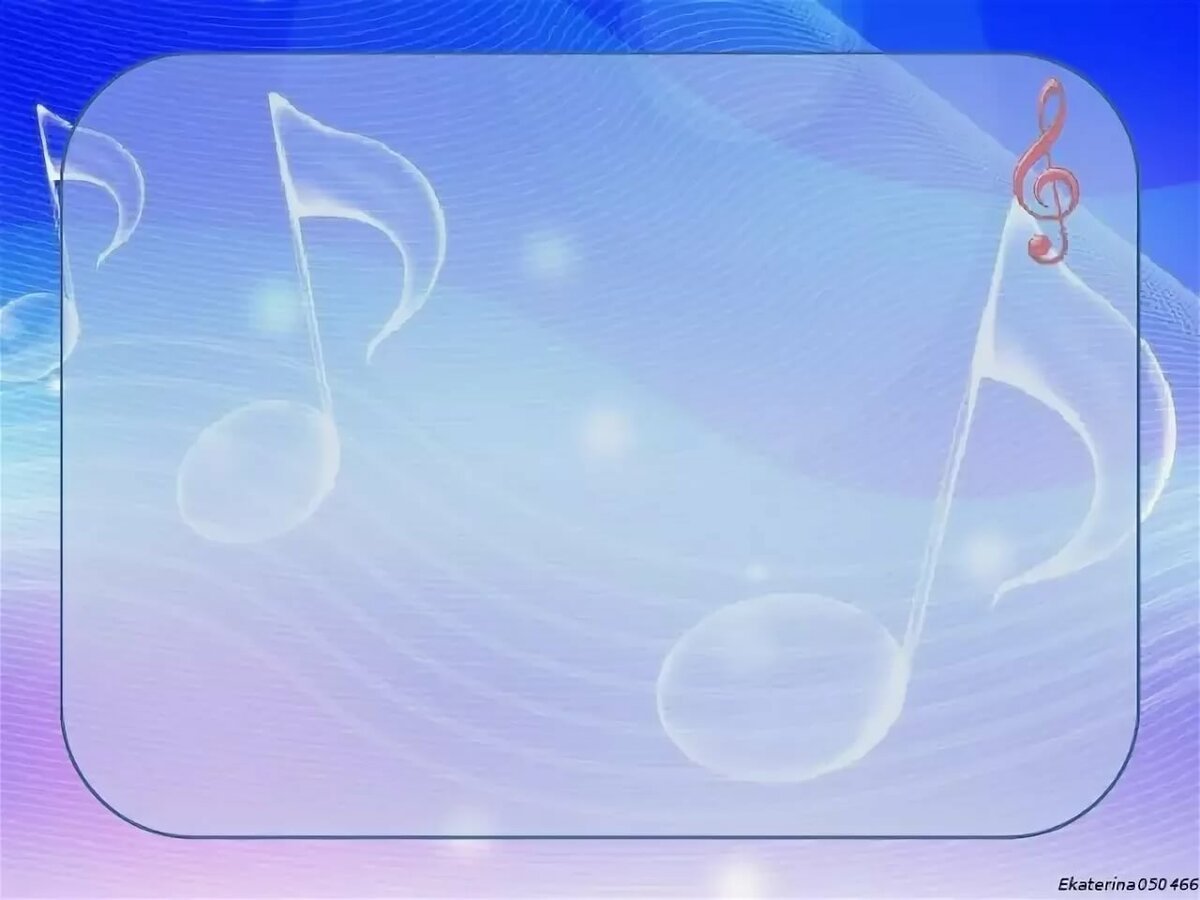 ТЕАТРАЛЬНАЯ
ОБЩЕНИЕ
ДЕЙСТВИЕ
МИЗАНСЦЕНА
нелегальное
фиксированно-ритуальное
импровизационное-
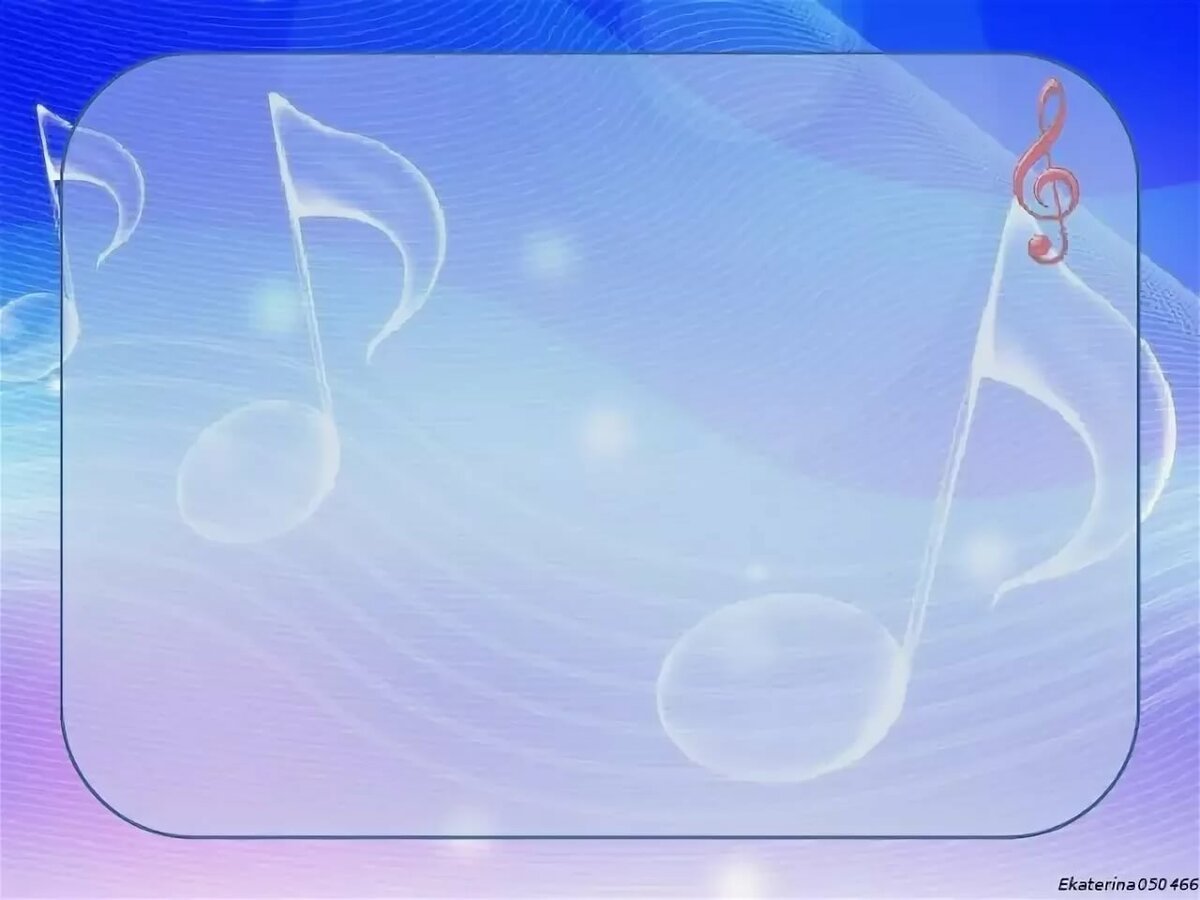 ГЕРМЕНЕВТИЧЕСКАЯ
СТРАННОСТИ
БЛУЖДЕНИЕ
ИНДИВИДУАЛЬНОСТЬ ПОНИМАНИЯ
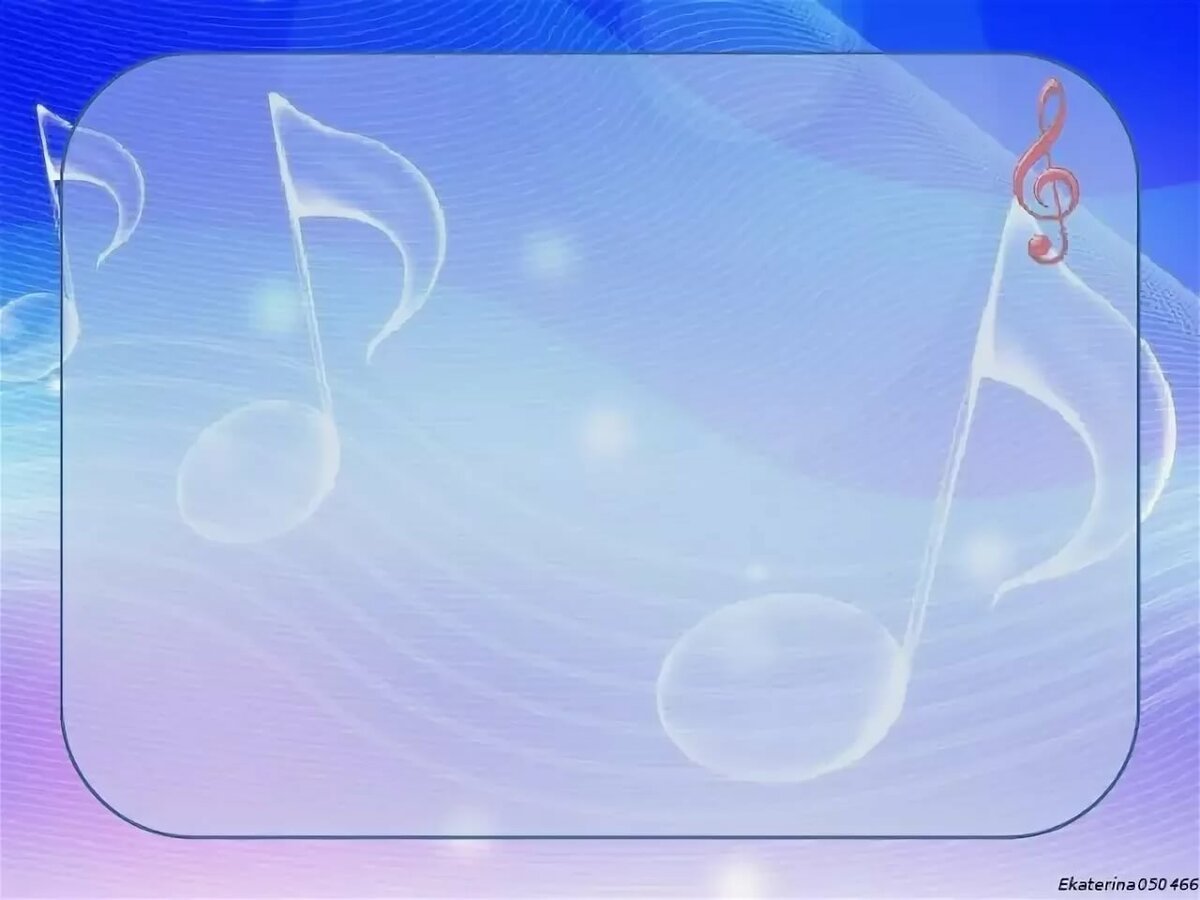 ПЕДАГОГИЧЕСКАЯ
ДИХОТОМИЯ
ПРИМЕРНОСТЬ  
ПОВЕДЕНИЯ
ОЧЕЛОВЕЧЕННОСТЬ